THIS WORK SHOULD TAKE YOU ONE WEEK TO COMPLETEPLEASE THEREFORE SPEND AT LEAST 3 HOURS ON THESE 3 SLIDESTHANKYOU Y10WORK HARD
You will need to set your camera to Black & White and get someone else to take a photo of you…
Then find a free online editing suite to edit the photo of yourself and note down the changes you made. I suggest Picmonkey, Pic Art, GIMP.
Creative Self Portrait
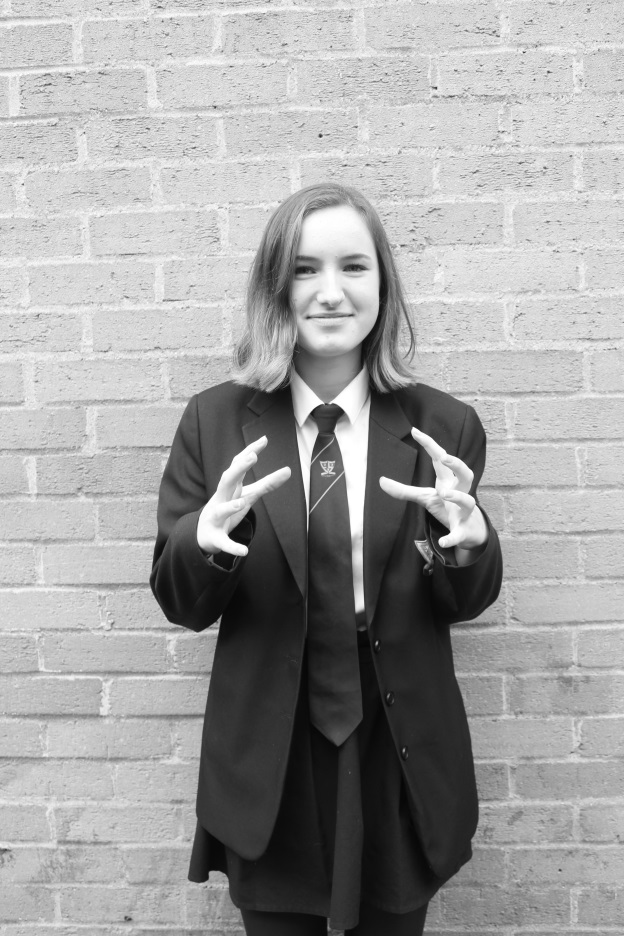 This photo was taken on the Canon 4000D. My teacher took a photo of me in Monochrome and I chose my own pose in advance so I could edit it a certain way. 


Canon EOS 4000D
F-Stop F/4
Exposure time 1/30 sec
ISO 100
Computer Edit
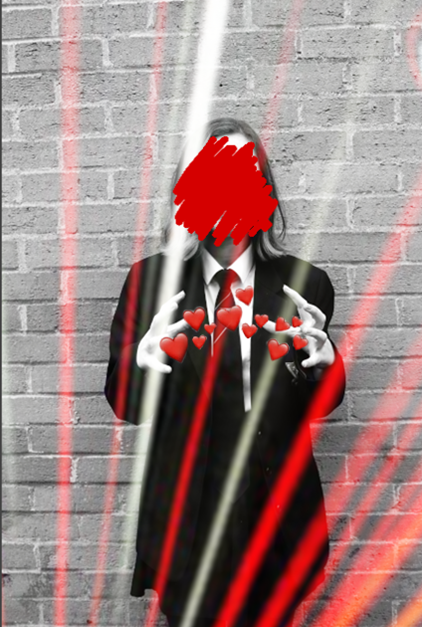 I used Gimp and Fotor to edit this picture.

When I edited this photo I:
Overlaid a light effect on Gimp 
Added a heart sticker
Added a scribble  sticker over my face 
Changed the brightness and contrast level

I feel more confident using editing apps after editing this photo.
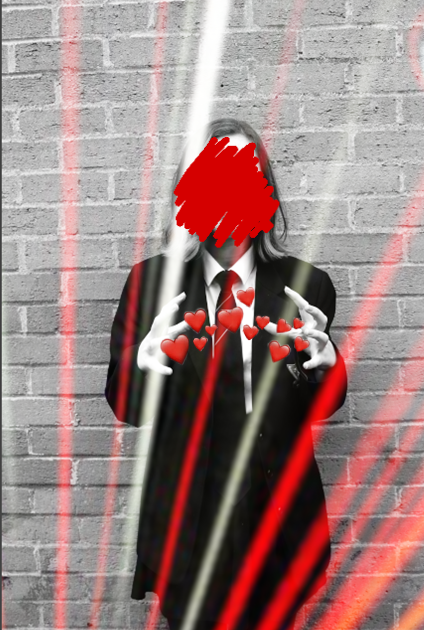 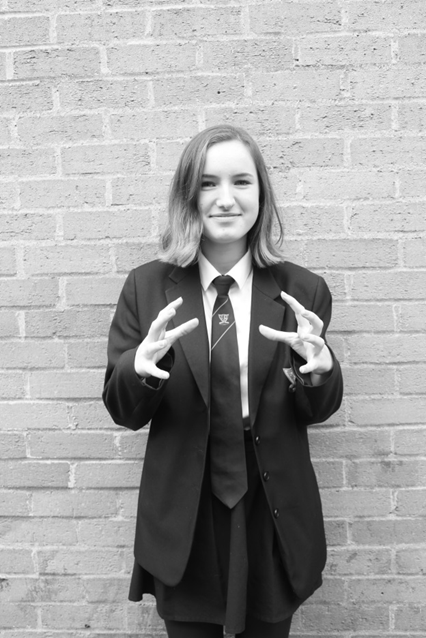